Dynamic Collusion Bounded Functional Encryption from Identity-Based Encryption
Rachit Garg	Rishab Goyal	  George Lu	Brent Waters
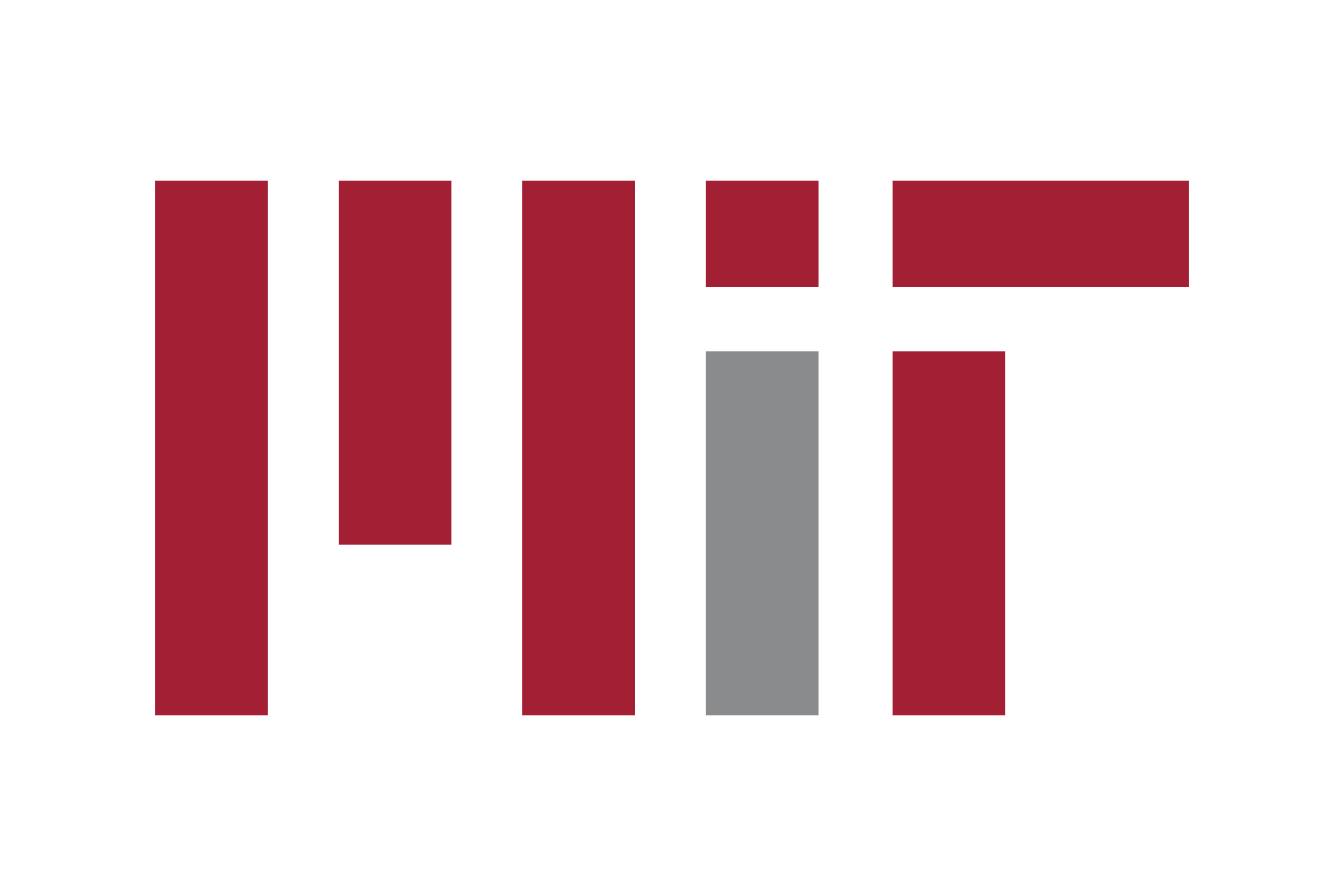 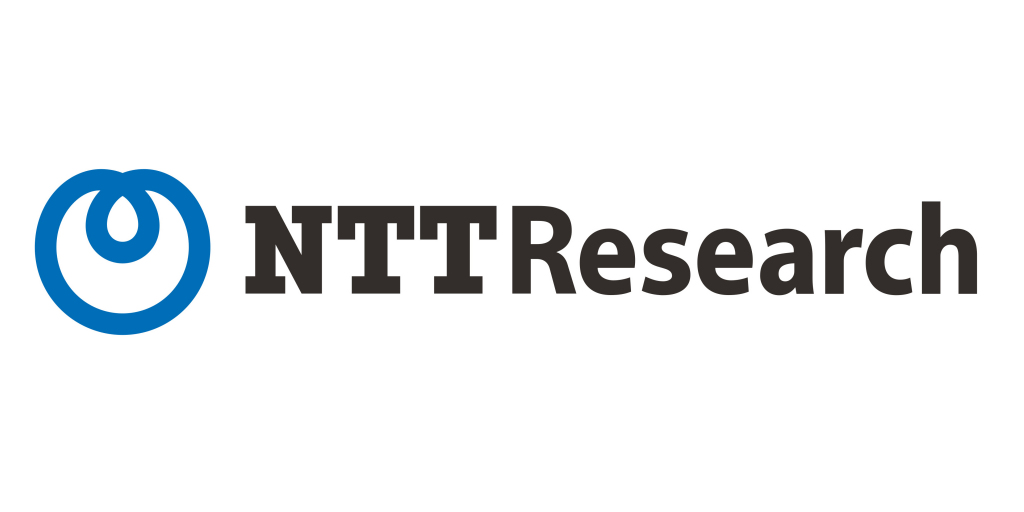 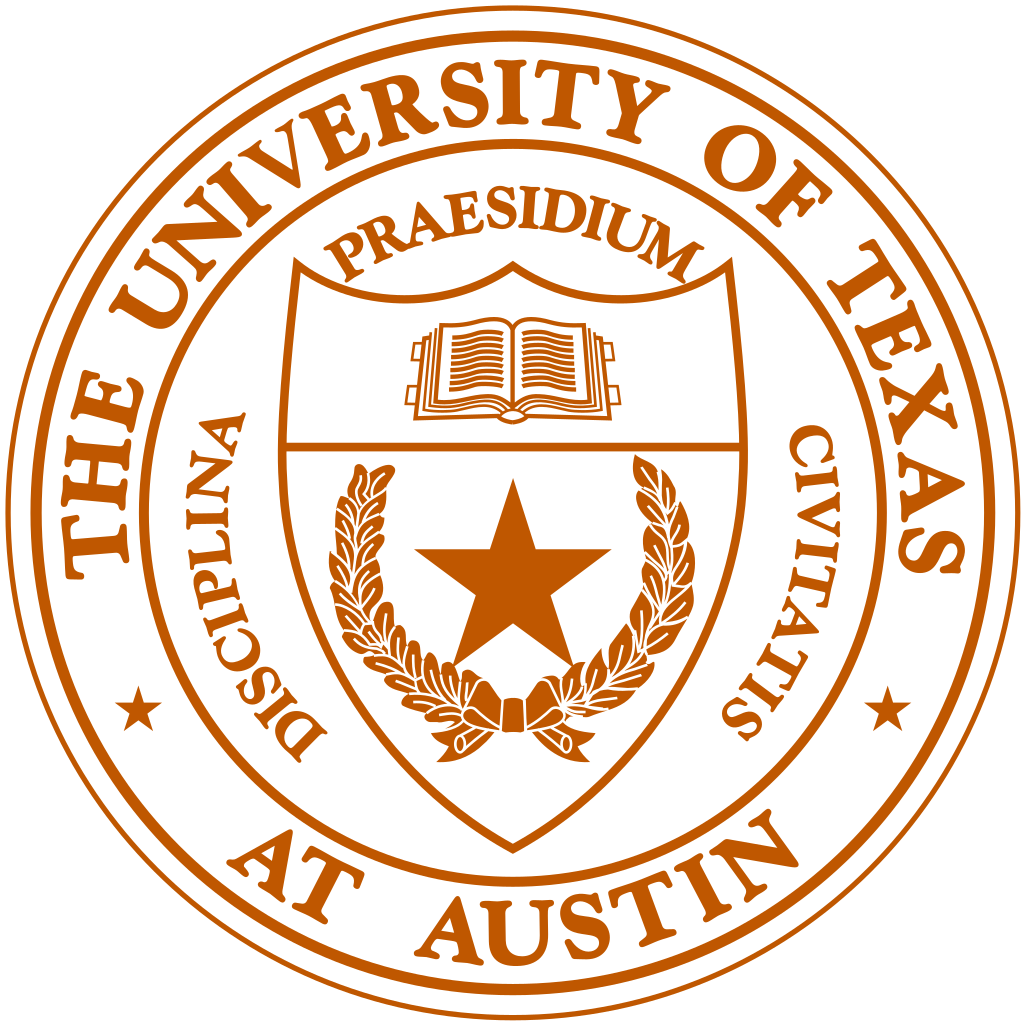 2022-05-31
[Speaker Notes: Hello, my name is George. Today I’ll be presenting our work on dynamic collusion bounded FE from IBE. This paper is joint work with rachit garg, rishab goyal, and brent waters]
Functional Encryption [SW05, …]
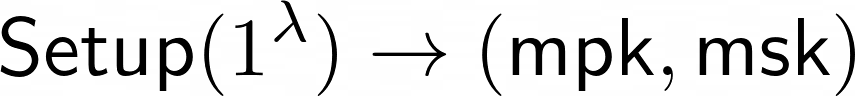 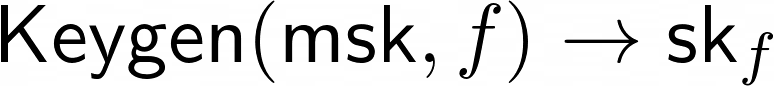 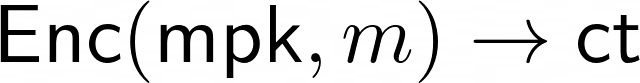 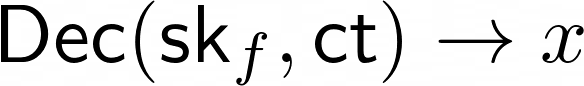 [Speaker Notes: We can start with a concept many of you are probably already familiar with - functional encryption. But just in case you aren’t, up here we have the syntax of a functional encryption scheme, which consists of a set of 4 algorithms – a setup, which returns a master public key and secret key, a keygen, which produces secret keys associated with particular functions, and an encrypt and decrypt algorithm for ciphertexts]
Functional Encryption
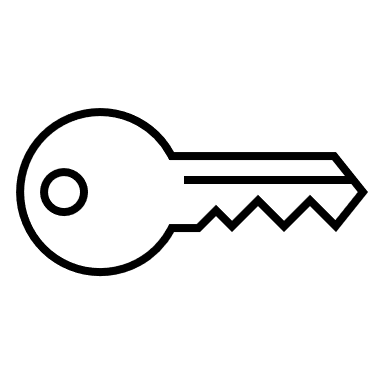 Setup
f
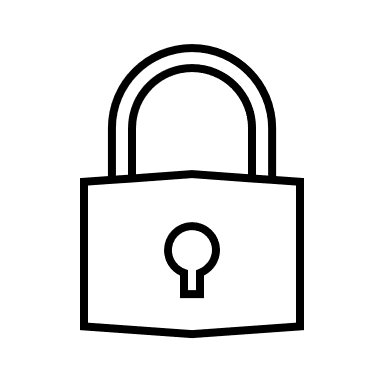 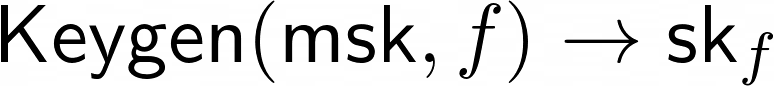 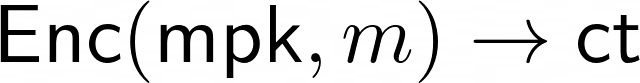 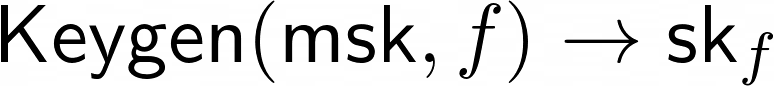 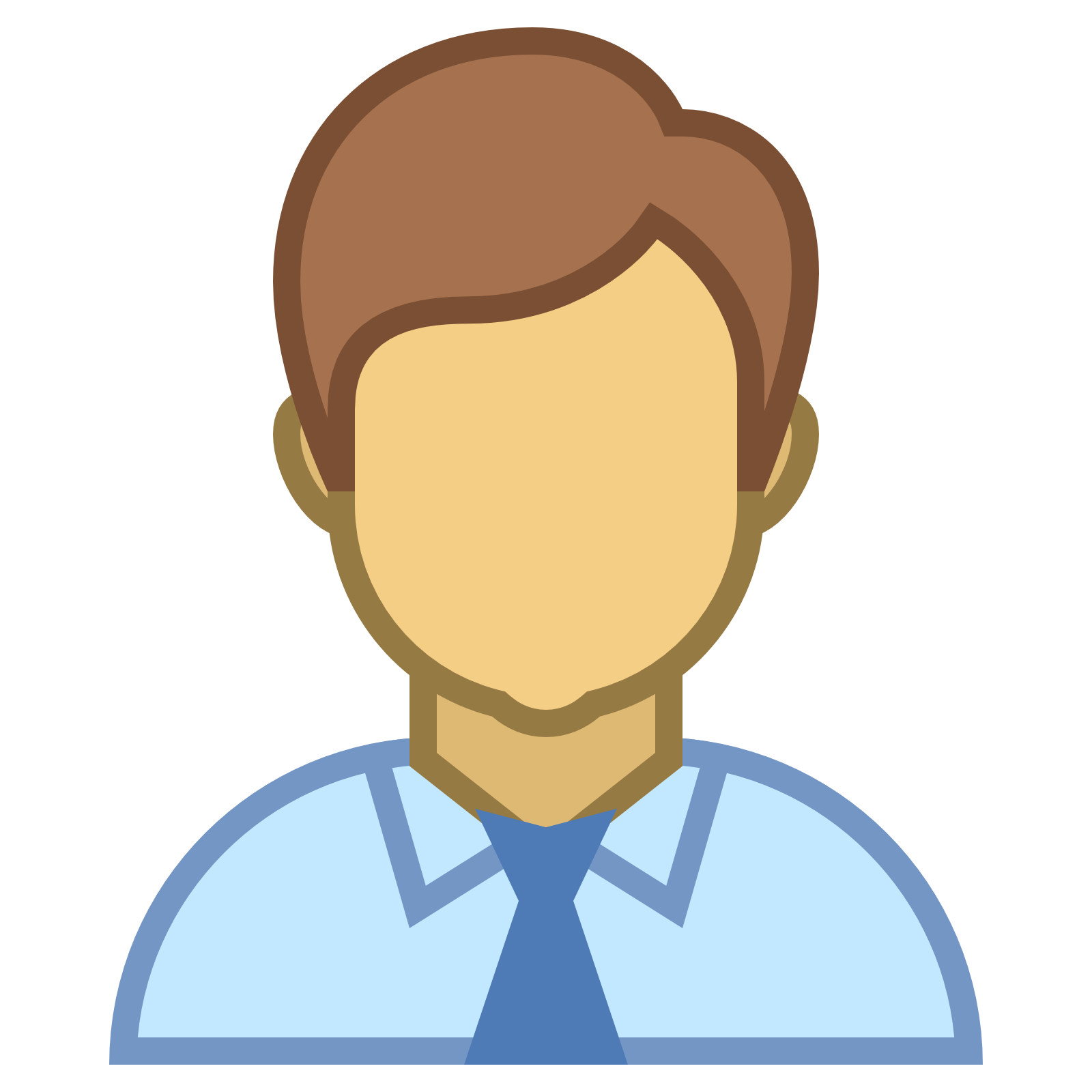 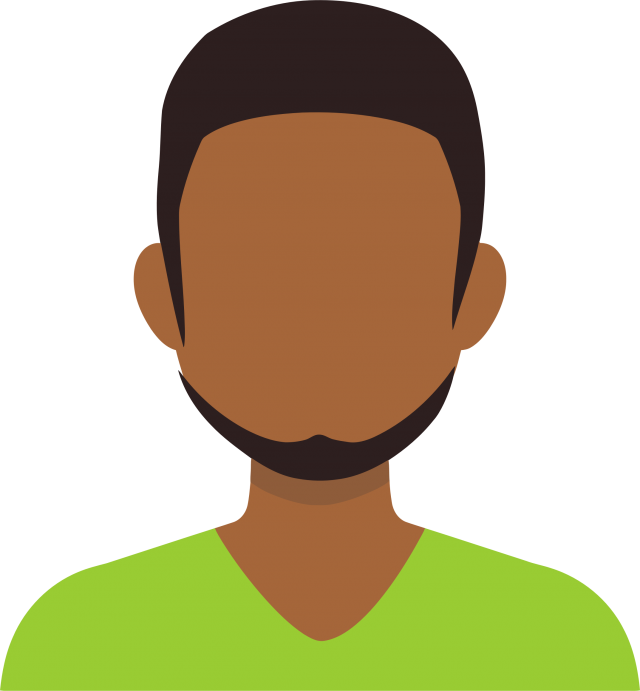 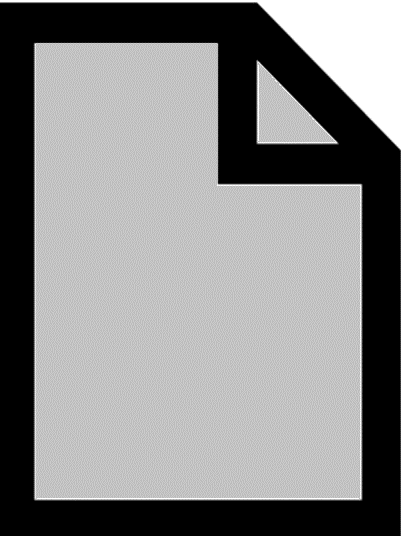 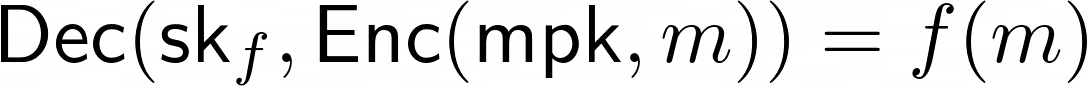 [Speaker Notes: Now in terms of functionality, FE is like a generalization of public key encryption, where you can encrypt messages under a public key, but on the secret key side, rather than having a single secret key which simply reveals the message, a secret key associated with a particular function can only be used to recover that function of the message from the ciphertext. In general, the scheme defines a function class which f comes from]
Simulation Security
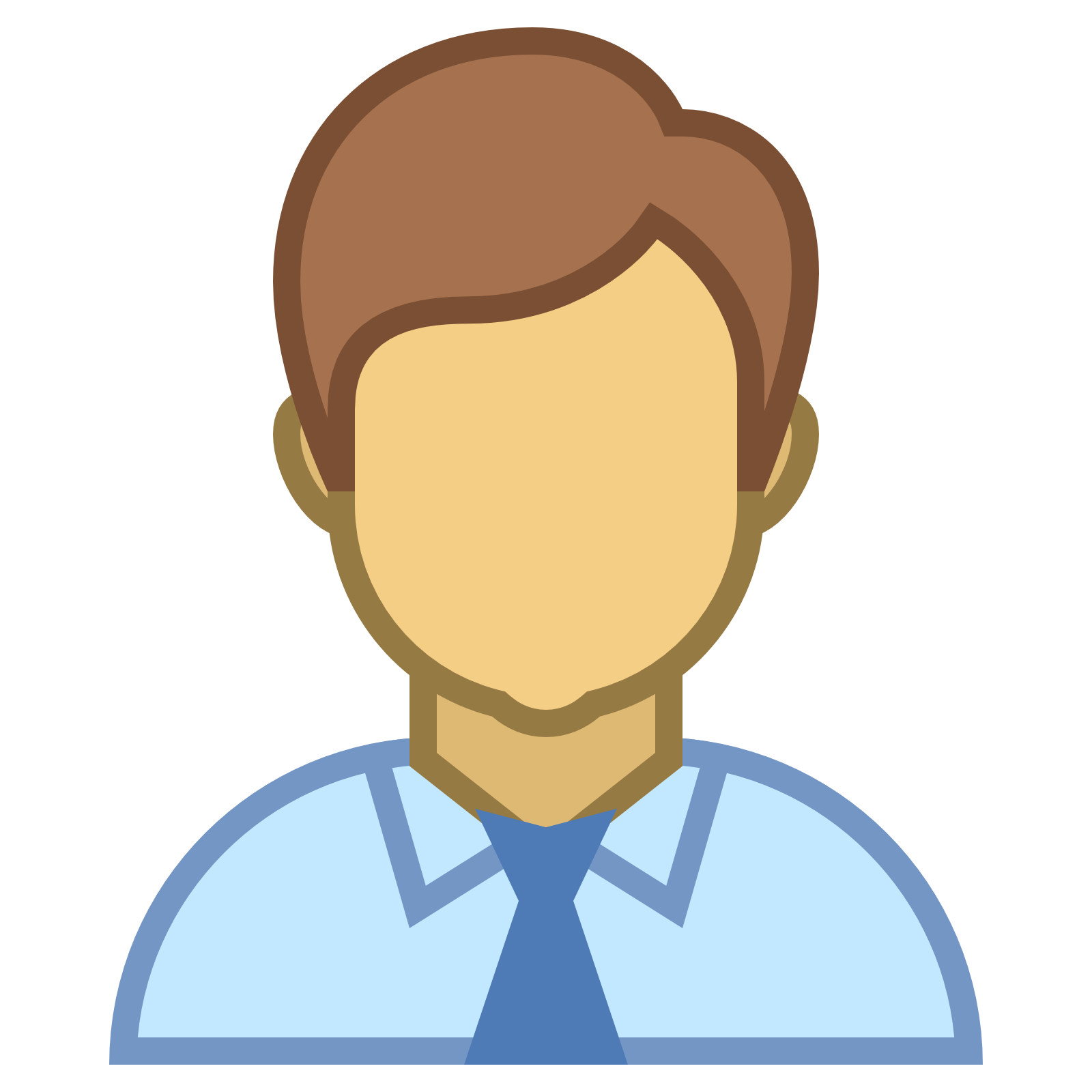 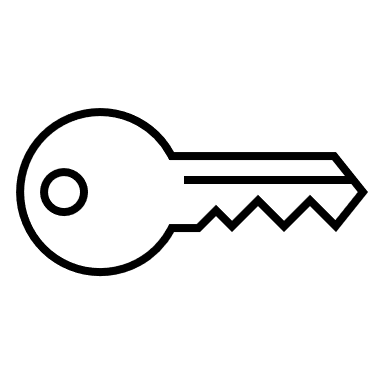 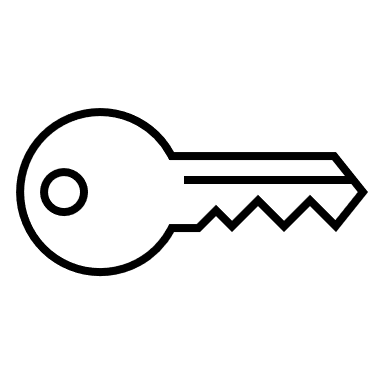 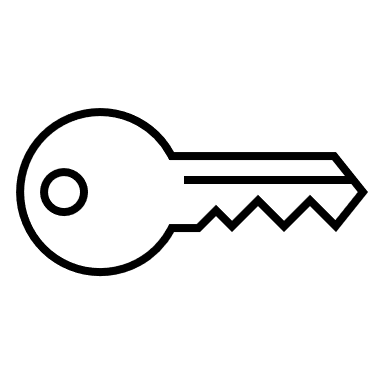 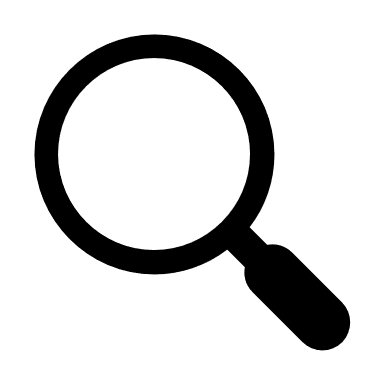 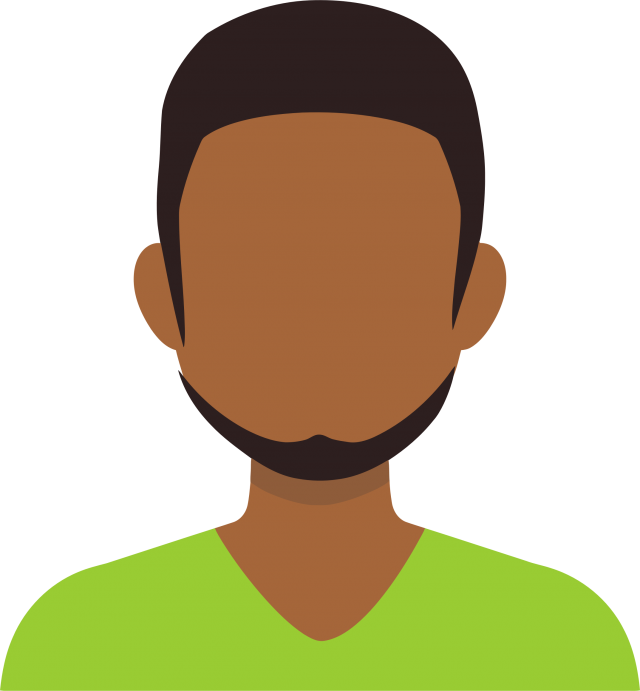 f1
f2
f3
m
mpk
msk
f1, f2, f3
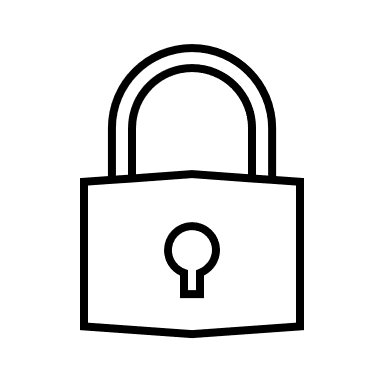 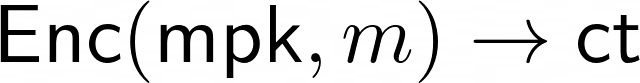 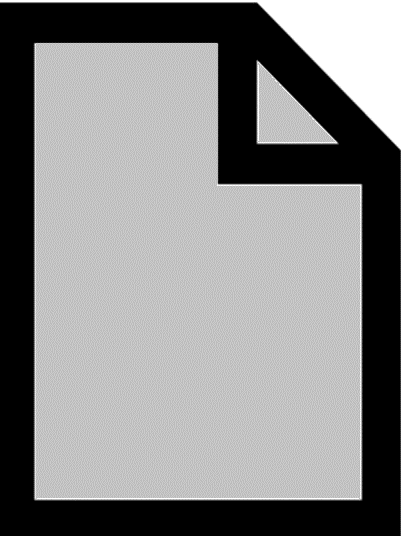 f1, f2, f3
f1(m), f2(m), f3(m)
[Speaker Notes: So this idea of ‘not revealing anything other than the function output’ isn’t very formal. But one natural way to capture this notion is to define a simulation-based security game. Here, what we want to say is that an adversary, just given a set of private keys and a ciphertext, can’t tell if these came from the ‘true’ encryption and keygen algorithms, which were generated using the original message, or a simulator which doesn’t know the message itself, but only the output of the message on the function secret keys.

So there have been a lot of papers written on various forms of functional encryption, and everyone thinks FE is pretty cool, but unfortunately, full FE turns out to be pretty hard to construct for any sufficiently expressive function class, so as a sort of natural relaxation of FE …[cont]]
Bounded Collusion Functional Encryption [SS10, GVW12]
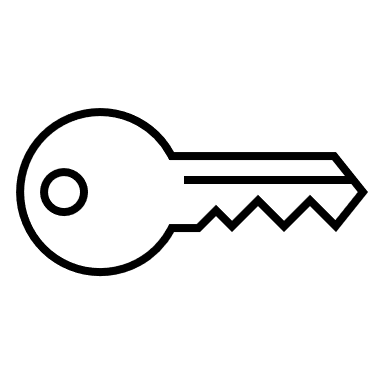 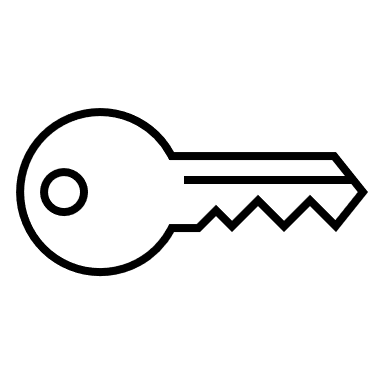 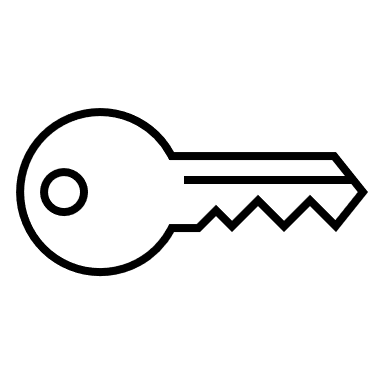 Specify a maximum number of keys q at setup time

Security only holds for ≤ q keys
f1
f2
fq
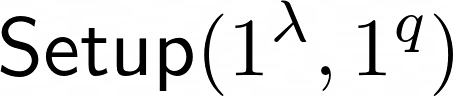 Keygen
q
…
[Speaker Notes: [cont]… the notion of bounded collusion FE was defined. Here, instead of keygen being allowed to produce an unbounded number of keys which would need to be simulated in the security game, we only guarantee security when an adversary is able to see at most q keys.]
Bounded Collusion FE
Easier to construct
Sufficient for many applications
Prior work [CHK06, GLW12, GKPVZ13, GHRW14, AR17, Agr17, AS17, GKW18, CVW+18, KMUW18, AMY19, GSW21, Wee21, SS10, GVW12, AV19, … ]
[Speaker Notes: So it turns out that considering functional encryption in the bounded collusion setting has been a pretty successful concept, and there have been a lot of works which either construct some form of bounded collusion FE for various function classes or use it along the way to investigating some other cryptographic object

Comes up in many contexts

Just mention generically PKE, algebraic assumptions

Fortunately, bounded collusion FE turned out to be much easier to construct, and a whole line of works have constructed bounded ABE from both algebraic and generic assumptions. [list]

Gkw stoc hidden bounded collusion scheme
Have a bunch of citations, on what used stbounded collusion functional encryption (there are 20-30?)]
Limitations of Bounded Collusion FE
[Speaker Notes: However, from a practical perspective, bounded collusion FE also comes with some downsides and falls a bit short of the full functional encryption in a couple of ways. [Which is what we’ll be looking to address here.]

For one, you need to decide exactly at setup time how many function keys are going to be given out, which is something that might not be exactly apparent when setting up an FE scheme

This also in turn means that once an adversary gets their hands on more than q keys, the scheme is completely broken. So if by some mistake or attack more than q keys are generated, you’d have to re setup the scheme, maybe with a larger q, and give everyone their new keys under this new static scheme.

Finally, in a public key scheme like above, it’s very possible that multiple parties would want to encrypt messages to the same secret key holders, but it’s possible they some might have more or less paranoia on what collusion bound is actually secure. Maybe one party is sending messages which are super important and need to stay secure for the next 50 years, and another party only cares that no corrupt adversary breaks the FE security for the next 15 minutes. In current bounded collusion FE, either both these parties need to agree on a collusion bound or they would need to initialize two independent schemes entirely.]
Theoretical Perspective
Unbounded simulation security is impossible! [O’N10, BSW11]
Intuition – Can’t embed unbounded # of function outputs into ciphertext
Impossible when ciphertext is o(q) for q keys.

Indistinguishability-based security for FE
Unbounded keys from iO [GGH+13, Waters14]
Ciphertext size O(q1-ε) can be bootstrapped to iO [AJS15, BV15]
[Speaker Notes: On the other hand, from a more theoretical perspective, what we’re able to get with bounded collusion functional encryption is actually quite good.

Remember when I said a couple slides ago that full collusion-resistant FE was hard to construct. Well in fact it’s so hard that the definition I described previously is actually impossible. The intuition for why this is true is that since the simulator doesn’t know the message and is only give the function output on said message, it needs to individually program in all these function outputs on the ciphertext. But if the ciphertext is larger than the number of keys it needs to simulate, this becomes information theoretically impossible. 

In other words, if we want simulation secure FE, the scheme needs to depend – and grow linearly – with the collusion bound. And the most recent bounded collusion FE constructions, such as the AV19 construction mentioned a couple slides ago, are exactly linear.

As an aside, some of y’all may be aware that there’s also a weaker, indistinguishability-based definition of functional encryption which *is* constructable. But even in this setting, there seems to be this qualitative barrier we only know how to construct fully collusion resistant FE can be built from any FE which has O(q^{1-eps}) ciphertext size, but both these primitives seem to require fairly strong cryptographic assumptions to realize, whereas allowing the ciphertext to be linear we again know can just come from PKE

But if you look closer at both these definitions…[cont]]
Theoretical Perspective
Unbounded simulation security is impossible! [O’N10, BSW11]
Intuition – Can’t embed unbounded # of function outputs into ciphertext
Impossible when ciphertext is o(q) for q keys.

Indistinguishability-based security for FE
Unbounded keys from iO [GGH+13, Waters14]
Ciphertext size O(q1-ε) can be bootstrapped to iO [AJS15, BV15]
[Speaker Notes: [cont]…the only restriction is on the size of the ciphertext. So although we know how to construct bounded FE which grows linearly with the collusion bound, these prior works have all the outputs – including the master public key and secret keys – grow with the collusion bound, which theoretically isn’t required]
Dynamic Bounded Collusion FE
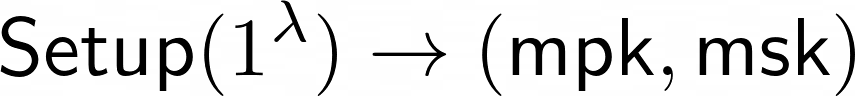 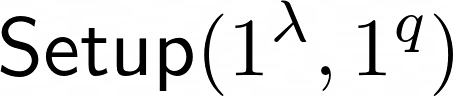 Setup
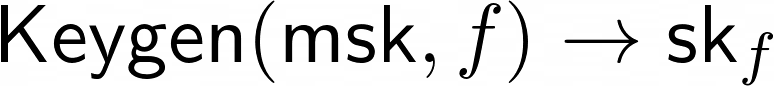 Keygen
Enc
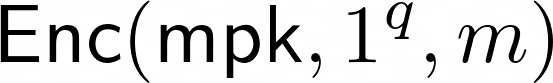 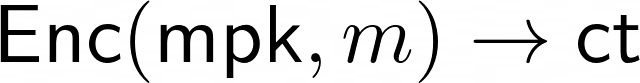 Dec
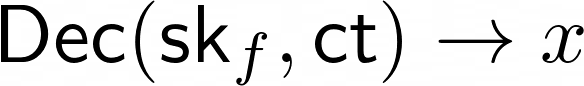 [Speaker Notes: To attempt to create something which overcomes some of the practical limitations of bounded FE while still being constructable, we’ve defined a dynamic version of bounded FE. So if you look in the normal syntax of bounded FE, which from now on we’ll call static FE, the collusion bound is given at setup time. In the dynamic model, we just delay when the collusion bound is given until encrypt time. So in this setting, the setup and keygen algorithms don’t even know how many keys they’ll need to support.]
Dynamic Bounded Collusion FE
[Speaker Notes: The dynamic model overcomes the limitations of the static model we’ve talked about earlier.

Since the collusion bound isn’t specified at setup time, people using this system don’t need to have any foresight/foreknowledge of how this system is going to be used, how many keys need to be given on

On the other hand, compared to a static system, if at some point you or someone generates more than q keys, in a static system, this scheme is completely broken now. If you wanted to keep encrypting to the same people, you’d have to re-run setup and give out new keys to all the people you want in your system. But in a dynamic system, you can just decide to encrypt to a larger collusion bound.

Which brings us to our last point, each encryptor can decide their collusion bound based on what they’re sending. So for example, let’s say you know 10 people have function keys for your scheme right now. Maybe you’re sending some small, not very important message that you only care about for the next 10 minutes. Well then you could just set your collusion bound to 10 when you encrypt. But maybe someone else has some super important message which can’t be compromised for like 50 years. They could set their collusion bound to a thousand, a million, however much they care about their message.]
Results
Defining dynamic bounded-collusion function encryption
IBE implies dynamic bounded-collusion functional encryption
Concurrent Work - AMVY21 (Crypto ‘21)
Also constructs dynamic bounded FE from IBE
Extends dynamic FE to uniform models (TMs, NL) from LWE using succinct 1-key FE [GKPVZ13].
[Speaker Notes: So what we do in our work is define dynamic BFE, which I’ve just described to you, and also, construct it from identity-based encryption. 

I’d like to mention there was a concurrent work by Agrawal et al which get the same result. They also consider this problem in the uniform model, where they use succinct 1-key FE which can be constructed from LWE to get dynamic FE for TMs and NL.]
Sequence of Transformations
Static FE*
Dynamic FE
Tagged FE
IBE
Compress Setup
Compress Keygen
Setup oblivious to q
*Setup and Keygen Polylogarithmic in q
[Speaker Notes: Now to get to dynamic FE, we go through a set of 3 transformations which sort of serve to _?

, our starting point is a version of the static FE schemes from prior work, where the underlying public key scheme is replaced with an IBE scheme. We can use this underlying IBE to construct what we call a ‘tagged’ functional encryption scheme, which you can view as running potentially exponentially many static FE schemes from a single setup, very much in the same way an IBE scheme is like running exponentially many PKE schemes in parallel. 

Now once we have this ‘tagged’ FE scheme which has an efficient setup, we can use it to go back around and construct a static FE scheme which has an efficient setup AND keygen, where efficient means polylogarithmically dependent on setup and keygen. Now once the setup and keygen are efficient, all we need to make this scheme dynamic is to make the explicit collusion bound parameter passed in through encrypt rather than keygen, which we do in a single transformation.

-whats the difference between static and dynamic schemes

///////////
How we actually go about getting dynamic FE is through a sequence of three transformations. From IBE we construct tagged FE, and from there, we can get an ‘efficient’ version of static FE where setup and keygen have runtime polylogarithmic in q, which we can directly convert into a dynamic FE scheme

Go more in depth on each step.
Emphasize efficiency in static]
Tagged (Bounded) Functional Encryption
q = 2, tag space = 4
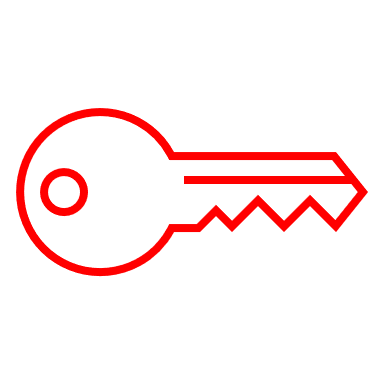 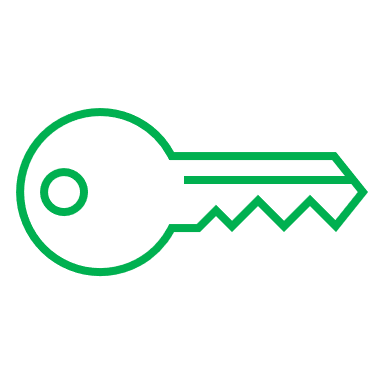 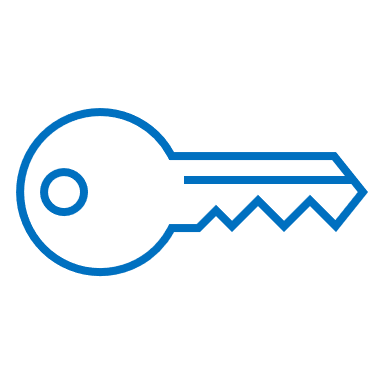 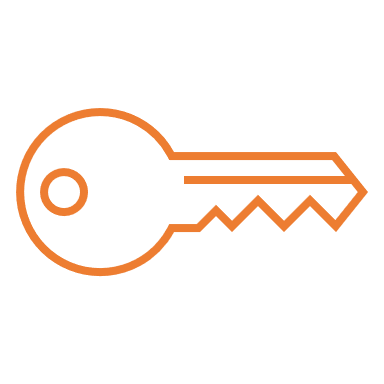 Analogy to bounded FE of IBE for PKE 
Keys and ciphertexts associated with tag
Can only decrypt matching tags
Runtime polylogarithmic to tag space
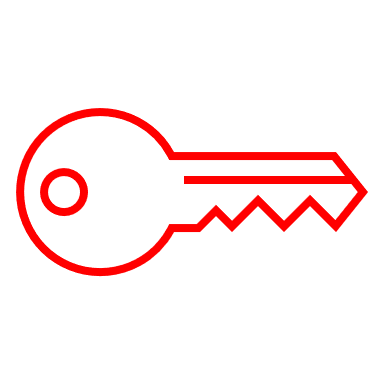 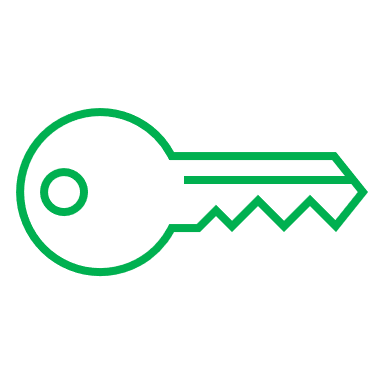 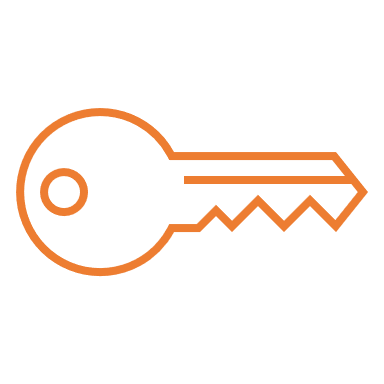 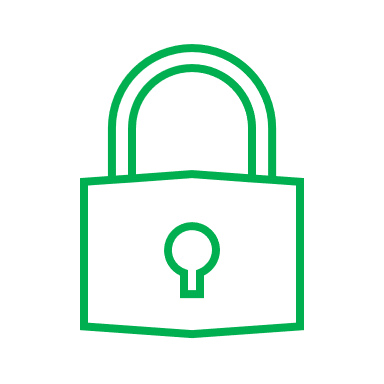 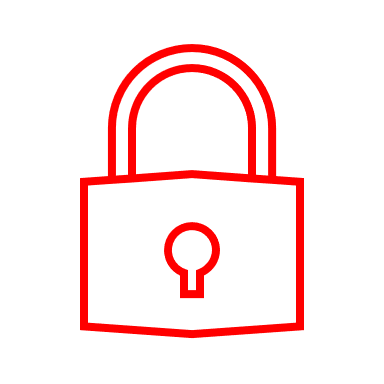 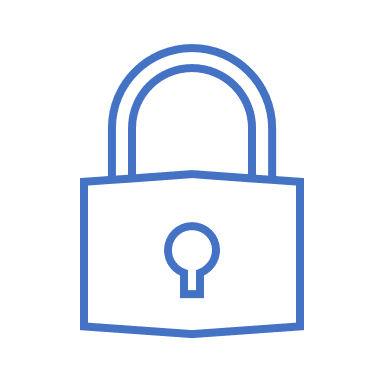 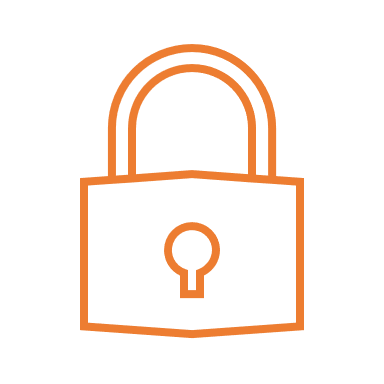 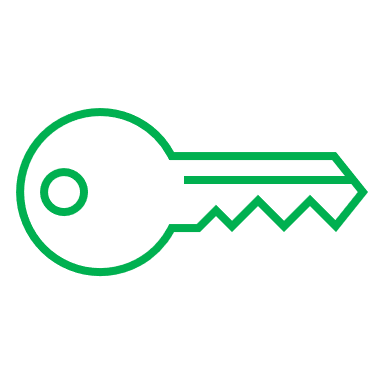 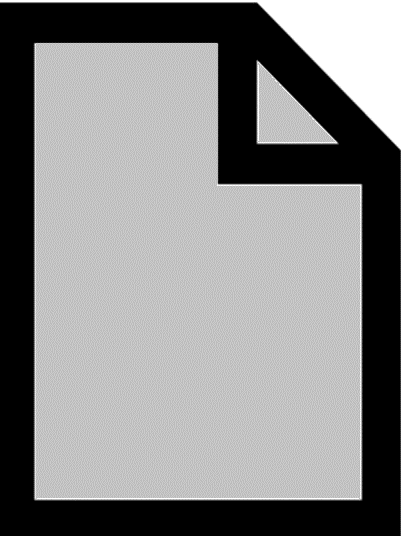 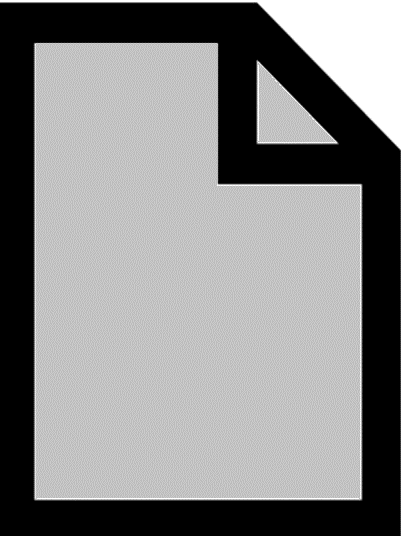 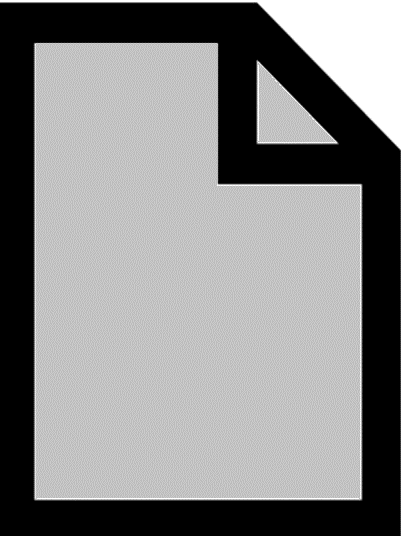 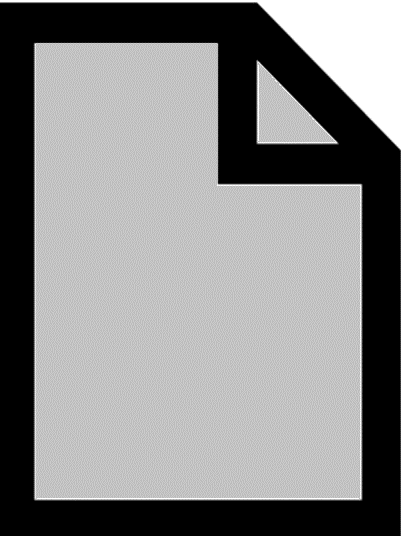 [Speaker Notes: So in the last slide, we’ve mentioned tagged FE, now let’s cover what this actually is in a bit more detail. Tagged FE is kind of the bounded FE analogue of IBE to PKE, where keys and ciphertexts are each associated with a tag or identity. 

And just like in IBE, the runtime is polylogarithmically dependent on the tag space, so we can efficiently instantiate this with an exponential tag space.

You can see this little example on the right. You can view each ‘tag’ as its own independent bounded FE scheme, just that they all share a setup. So pretty importantly, the collusion bound applies per tag, and not across all keys.]
IBE to Tagged Functional Encryption
Starting point – Static-bounded functional encryption schemes from PKE [SS10, GVW12, AV19] 
SS10 – 1-bounded static functional encryption from P/poly
GVW12 – q-bounded static functional encryption for NC1
AV19 – q-bounded static functional encryption for P/poly
[Speaker Notes: REDO: 
If you recall our prior works]
IBE to Tagged Functional Encryption
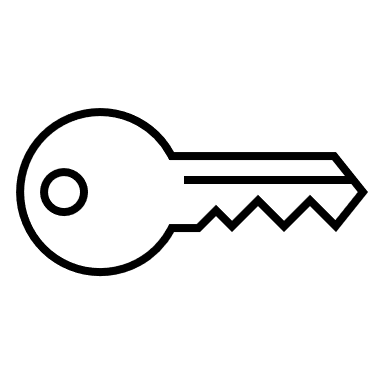 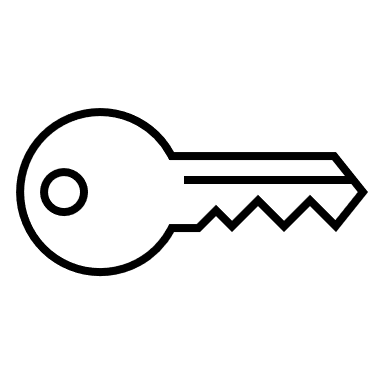 m
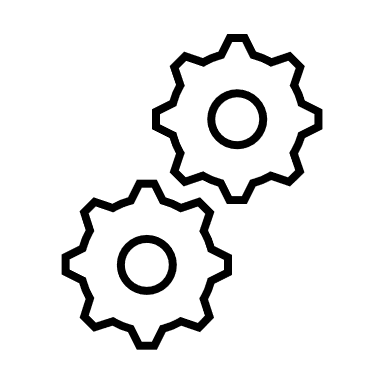 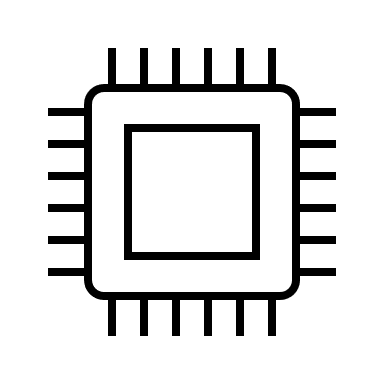 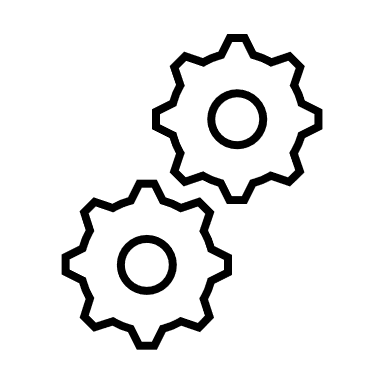 skf
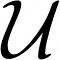 ct
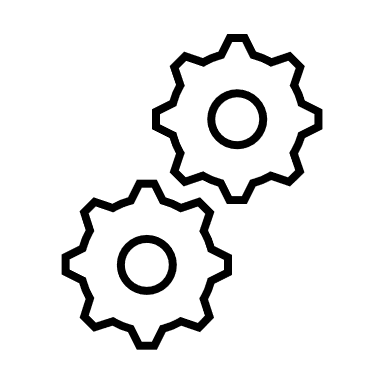 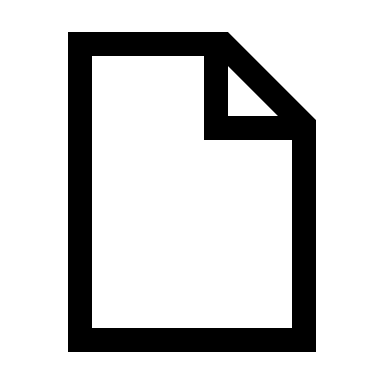 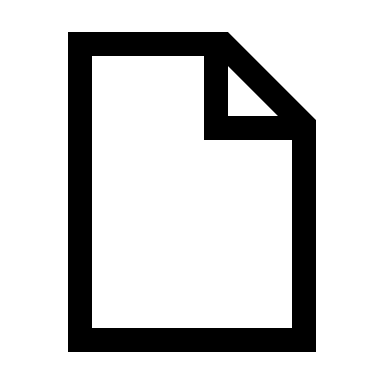 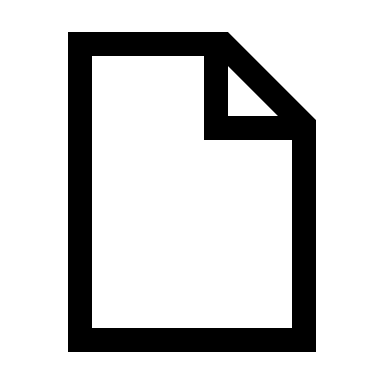 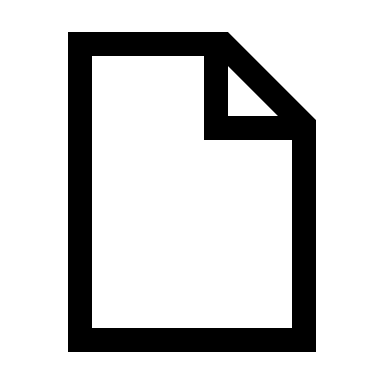 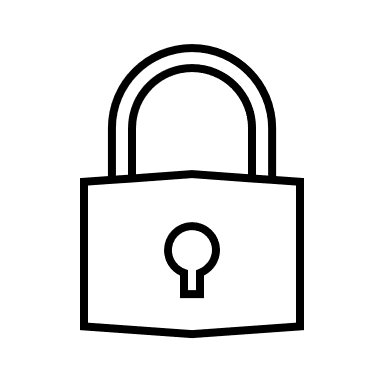 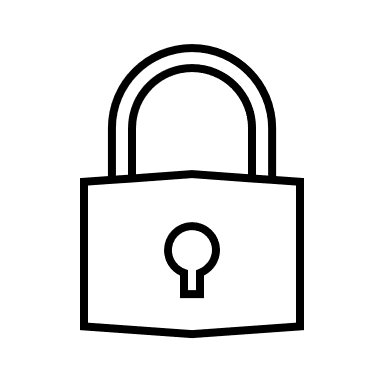 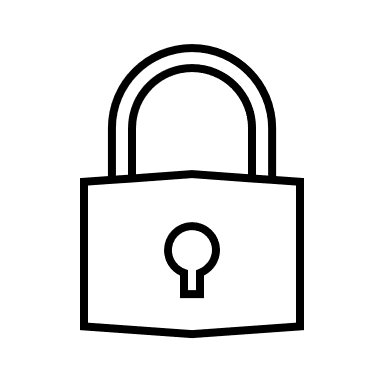 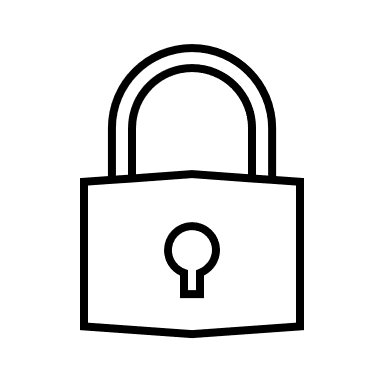 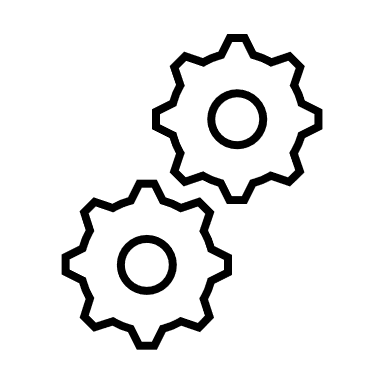 [Speaker Notes: So a very high level overview, how many of these static FE constructions in general work is when they want to encrypt, they generate some garbled circuit which supports universal computation with the message hardcoded [takes in a circuit], and a bunch of public key schemes, and to encrypt a message, they just decompose this universal garbled circuit and encrypt the input wires under different public key schemes. 

Observation -> bounded collusion 

When generating a function key, all that happens is that they give out a subset of function keys which allow you to recover exactly the wires of the garbled which compute that particular function.]
IBE to Tagged Functional Encryption
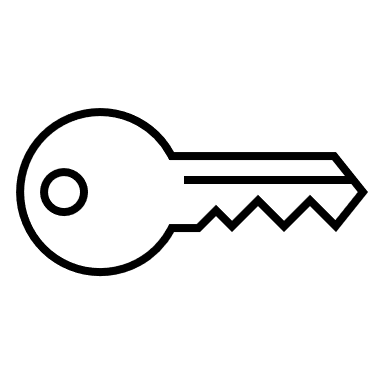 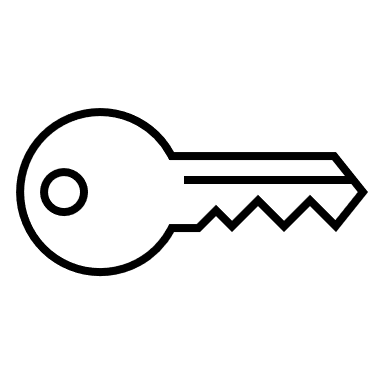 id = 3
id = 1
m
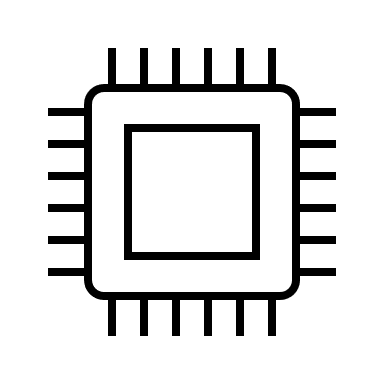 id = 1
skf
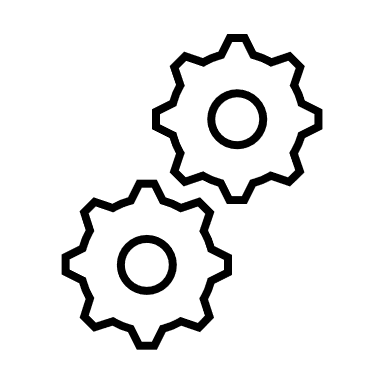 id = 2
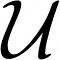 ct
id = 3
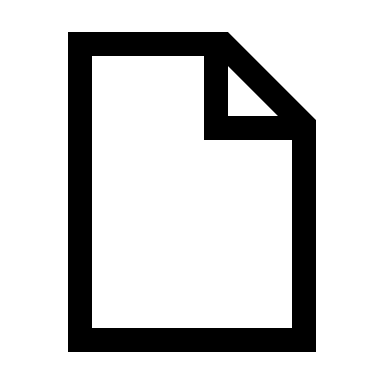 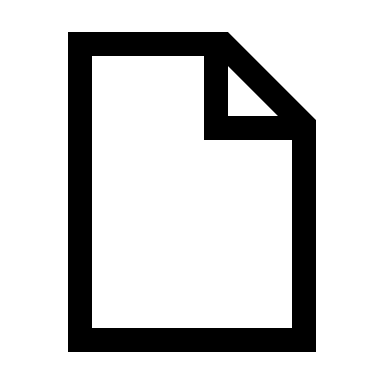 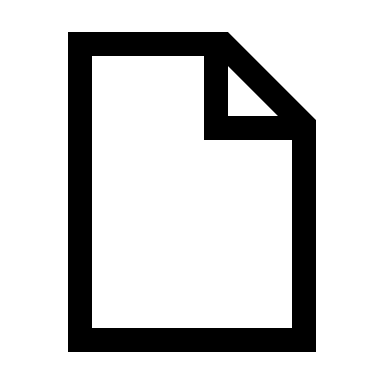 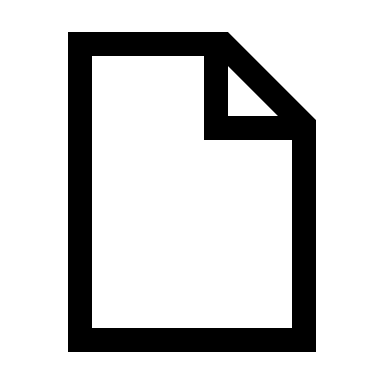 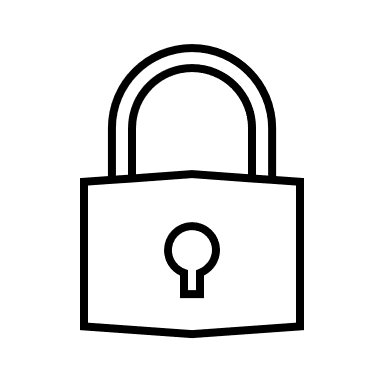 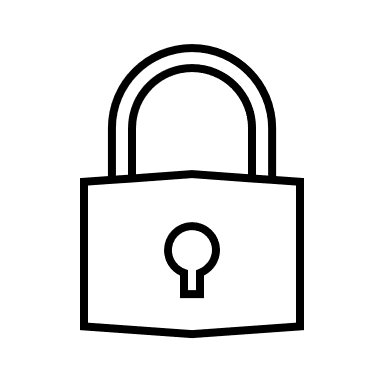 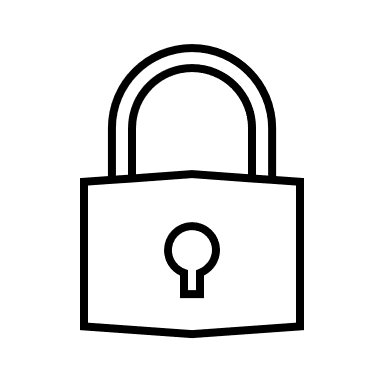 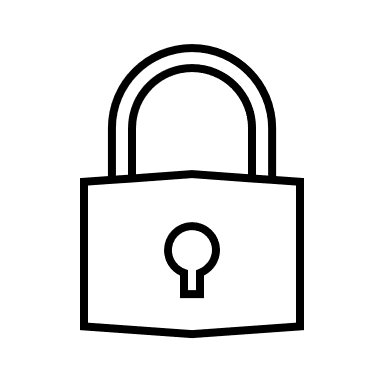 id = 4
[Speaker Notes: Since we’re starting with IBE, we can just replace all these separate PKE instances with a single IBE setup, and encrypt to different identities instead of completely independent schemes.

And once we have that, adding the ‘tagged’ part is pretty easy]
IBE to Tagged Functional Encryption
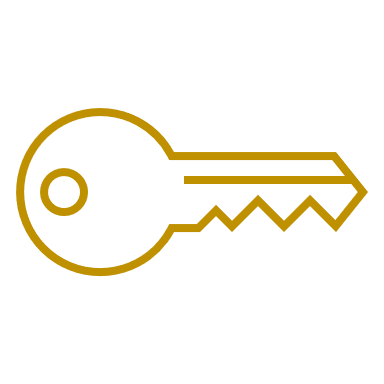 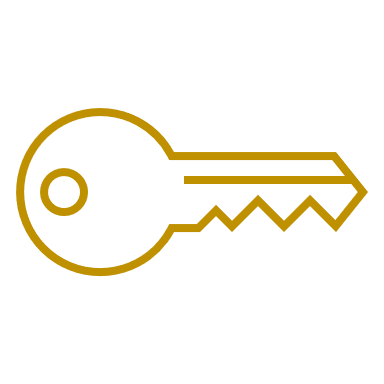 id = 3, tag
id = 1, tag
m
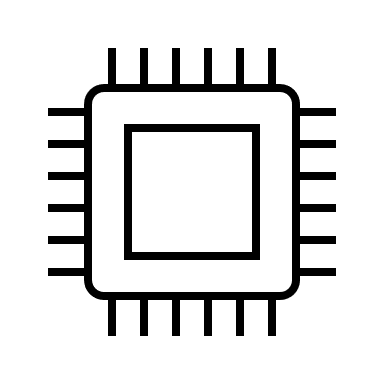 id = 1, tag
skf
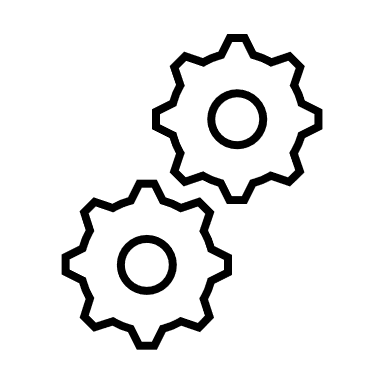 id = 2, tag
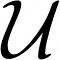 ct
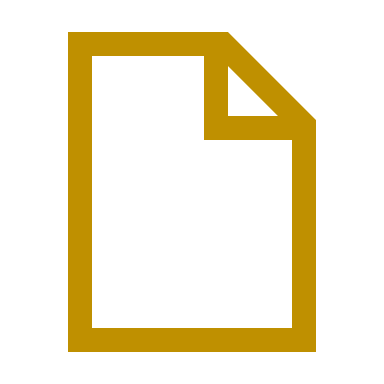 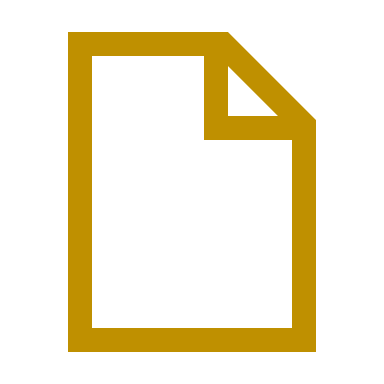 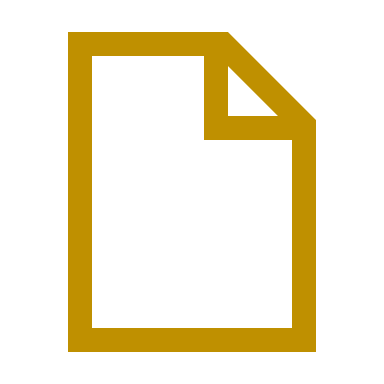 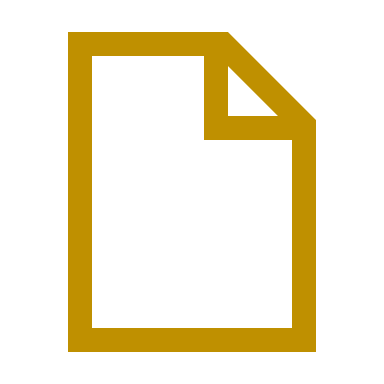 id = 3, tag
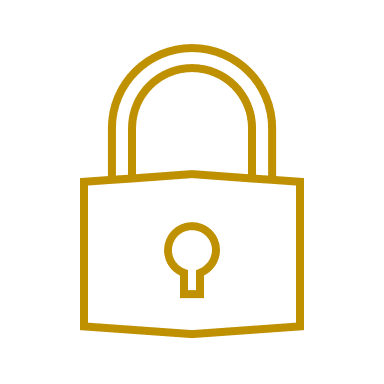 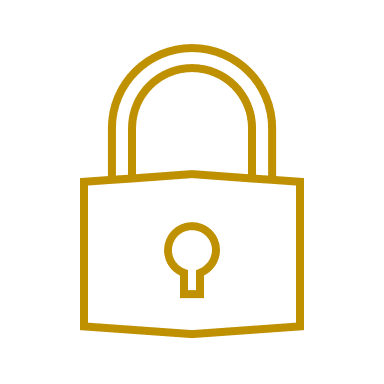 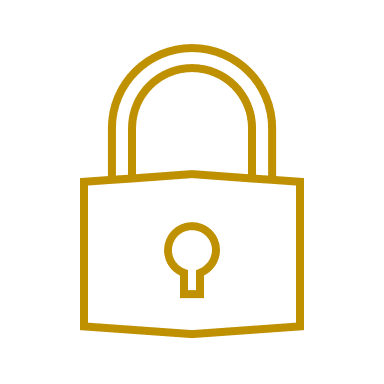 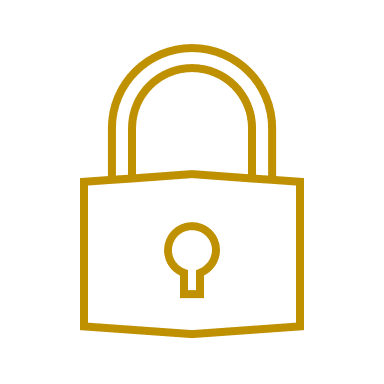 id = 4, tag
[Speaker Notes: We just expand the IBE’s identity space by however much we need our tag space to be, and just attach that to our identity. Since IBE can have exponential identity space, our tag space can be exponential as well.]
Tagged FE to Static FE*
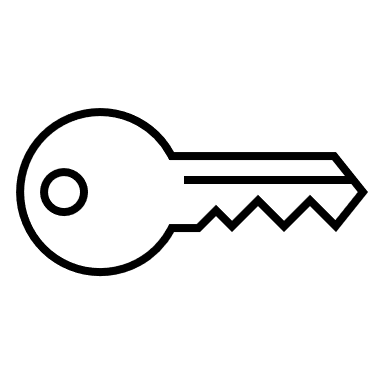 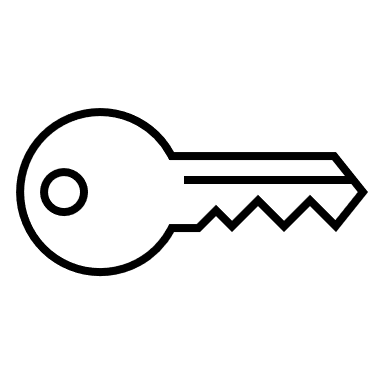 q
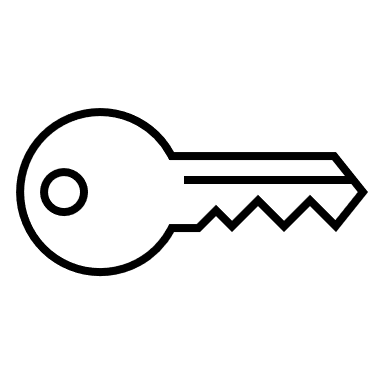 Run tagged scheme 
Tag space = q
Collusion bound = λ
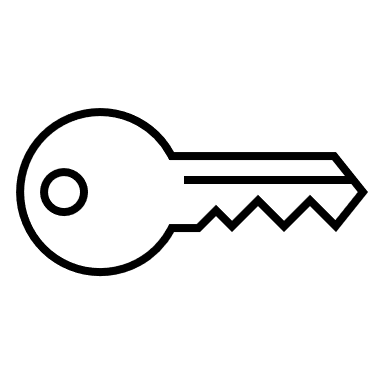 λ
λ
λ
λ
…
q
[Speaker Notes: Ok now that we have our tagged scheme, we need to build an efficient static scheme. Remember from our overview that the main goal here is to make keygen more efficient. To do this, we just run the tag scheme with a tag space of q and a collusion bound of lambda.]
Tagged FE to Static FE*
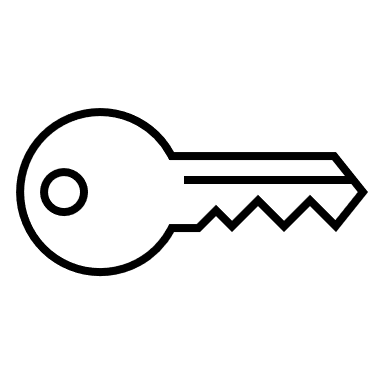 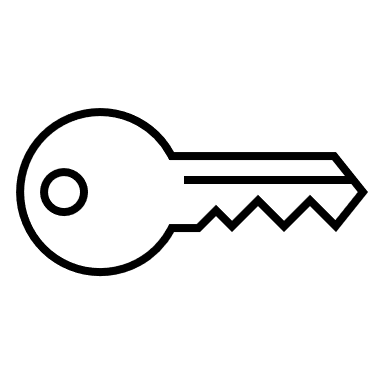 q
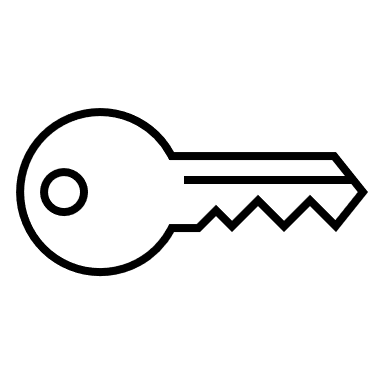 Run tagged scheme 
Tag space = q
Collusion bound = λ 
Keygen selects one random tag each time
Encrypt runs for all tags
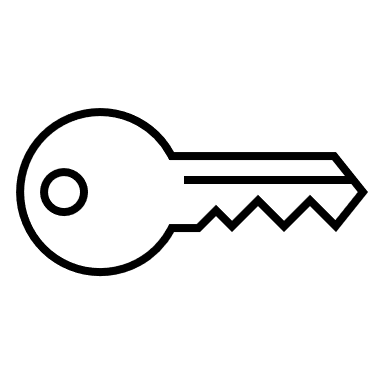 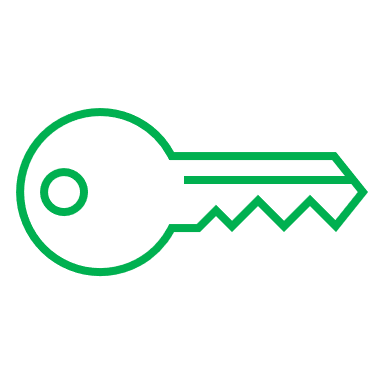 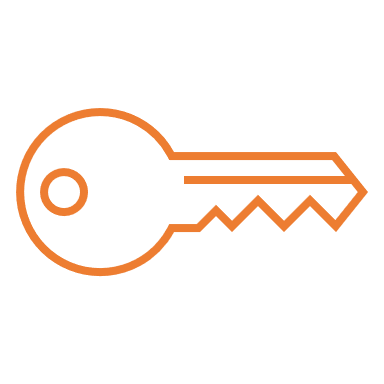 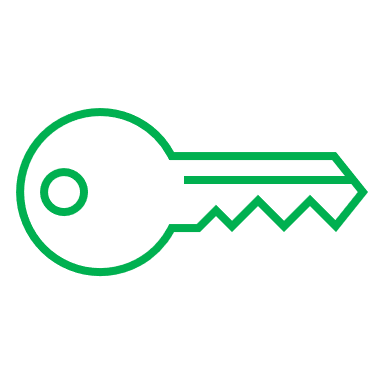 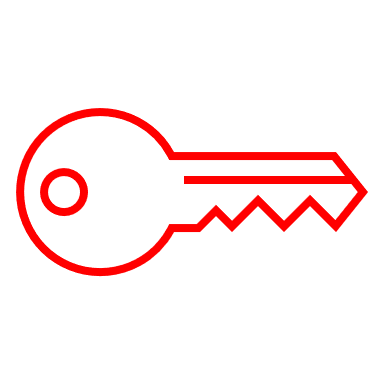 λ
λ
λ
λ
…
q
[Speaker Notes: And each time we run keygen for the static scheme, we only choose a random tag to give a key out under. So here [narrate]

And since we’re only giving out a single key on the tagged scheme run with collusion bound lambda, the size of the key actually only has polylogarithmic dependence on q from the tag space.
//And since the only place the q comes up in the underlying tagged scheme is in it’s tag space, our overall static scheme can run in time polylogarithmic in q

Notice in expectation each tag should only get one key, so by a load balancing argument we can Chernoff bound the probability any bucket over lambda keys with negligible.

//For this to work, we need to our encryption to give out ciphertexts for all q tags, but since we’re not really worried about the efficiency of encrypt, this is ok.]
Static FE* to Dynamic FE
2λ
“Powers of 2” Trick
Setup, Keygen for all schemes
8
4
…
2
1
[Speaker Notes: Ok, now we’re almost there, our scheme already has pretty efficient setup and keygen runtime, all that’s needed to get it to a full dynamic scheme is to have them be oblivious to the collusion bound q. 

We use a pretty standard powers of 2 trick here, where we run a bunch of different static schemes on collusion bound equal to the powers of 2 all the way up to 2^lambda. You can see since our static FE scheme is efficient, it’s no problem running setup and keygen on collusion bound all the way up to 2^lambda, and there are only lambda total schemes here.]
Static FE* to Dynamic FE
2λ
“Powers of 2” Trick
Setup, Keygen for all schemes
Encrypt one - to closest (larger) power of two
8
4
…
2
1
[Speaker Notes: When it comes time to encrypt though, since we know what the collusion bound is at this point, we only run encrypt on the closest larger power of two]
Summary
Results:
Introduce dynamic bounded-collusion functional encryption
Build dynamic FE for P/poly from IBE
Open questions:
Transforming any static FE schemes to dynamic
Upcoming work (on eprint)- static to tagged FE generically
Any further gap to close?
Additive dependence on collusion bound ala [AR17]?
[Speaker Notes: Just to summarize, in this work, we introduce dynamic bounded fe and construct it for all polynomial size circuits from IBE

So in terms of future directions this work leaves open, we can further explore how the static and dynamic models relate. There have been a lot of different static bounded fe schemes, for different models of computation, different assumption. Here we showed a dynamic analogue of AV19, are there dynamic analogues of every static scheme? In an upcoming work, we make progress towards this question by showing a general transformation from static to tagged FE, which, taken in combination with the transformations we’ve shown, gets you static to dynamic FE generically.

There’s also the question of even more precisely trying to meet the lower bounds. If you recall the negative result, we rule out the possibility of the ciphertext being smaller than the collusion bound, but maybe it’s possible to have an additive instead of multiplicative dependence on Q. There was some prior work in AR17 which get a Q^2 additive dependence from LWE in the static model, but maybe, this could be pushed further.]
The End :)
[Speaker Notes: Questions?]